Philosophy:The ELVIS Model
Doing it my way…
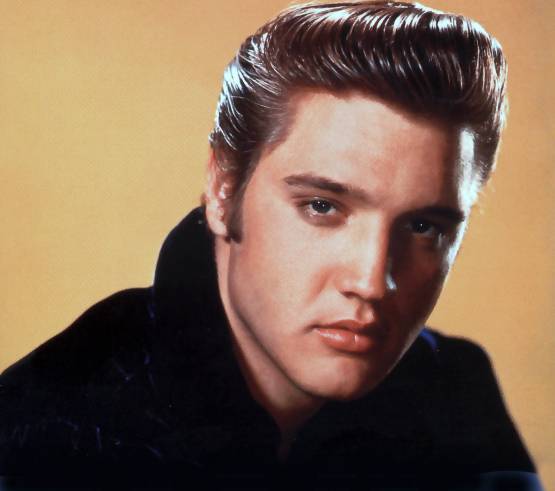 by
Gary J. Conti
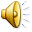 What is philosophy…
Set of assumptions
Fundamental questions about:
View of Knowledge
Nature of the Learner
Nature of the Curriculum
Role of the Teacher
No right or wrong approach
Different role for the teacher
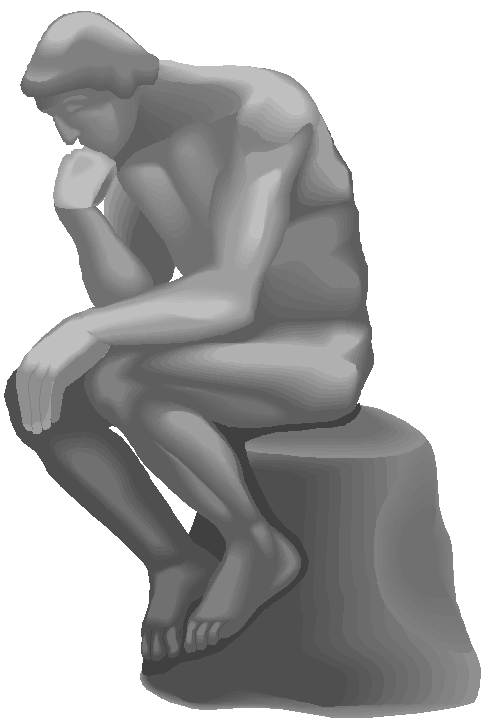 Traditional View…
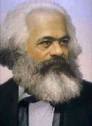 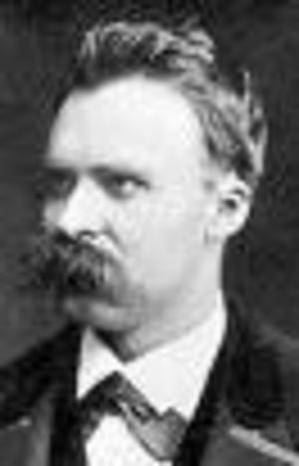 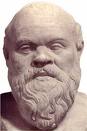 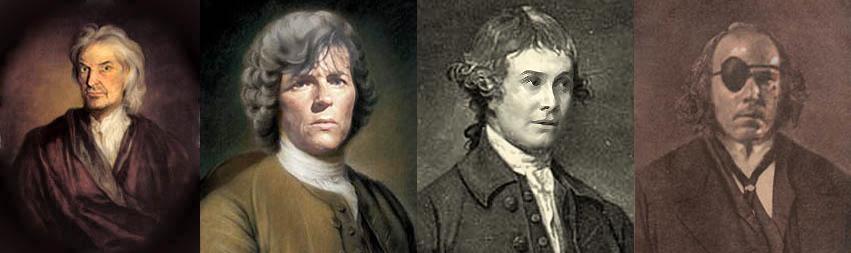 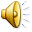 Elvis Advises…
What alternative approach would Elvis suggest to shake things up?
What happens when we shake things up?
What happens when we encounter special things?
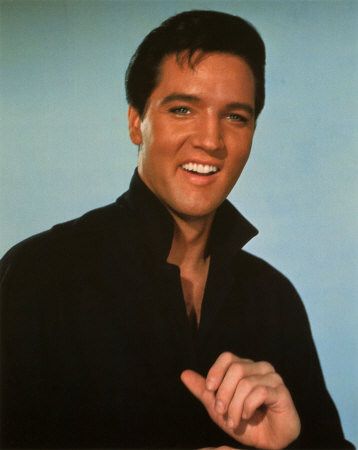 Alternative Approach:
What alternative approach would Elvis suggest to shake things up?
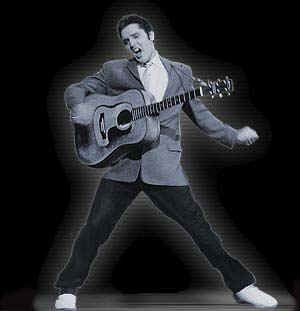 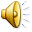 Alternative Approach: Shaking things up…
PHIL
Philosophies Held by Instructors of Lifelong-learners
Placement in philosophical school
Quick
Identify your educational beliefs
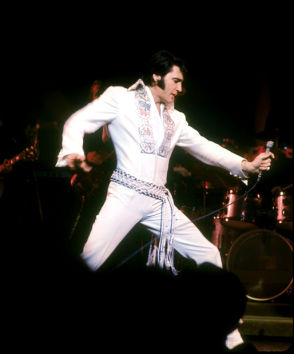 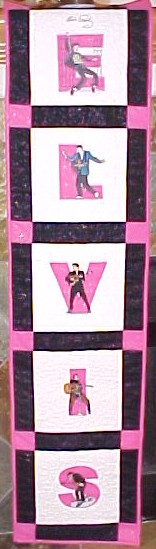 ELVIS Model…
Uses ELVIS memories
Enliven the philosophies	
Help us remember the parts
What does Elvis have to tell us?
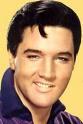 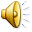 Historical Development…
ELVIS Model...
E: Emotional
L: Linkage of Individual and Society
V: Vision
I : Inquisitiveness
S : Scientific
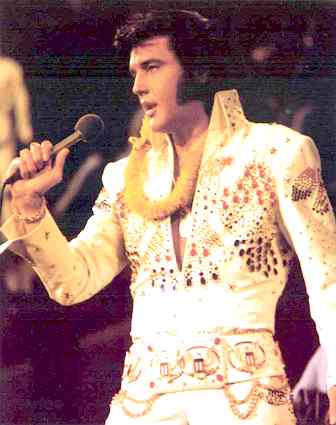 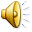 Elvis Advises…
What does Elvis have to tell us about the importance of:
Emotions
Perceptions
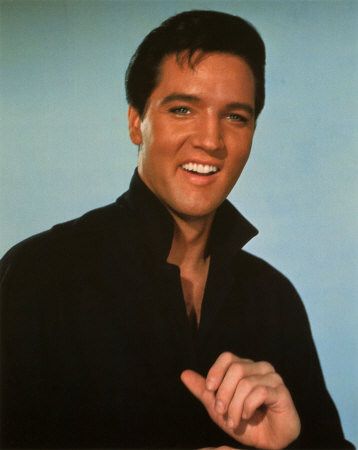 Emotional: Humanism
What is Elvis telling us about emotions?
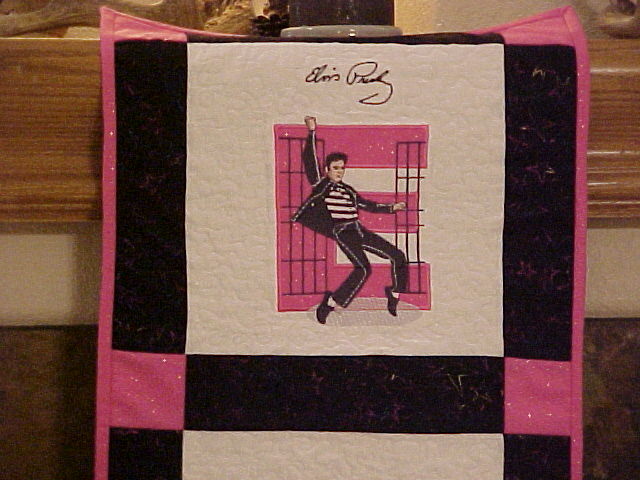 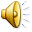 Emotional: HumanismIndividuals are always in transition
Focus on the individual
Constant need for choice
Aims
Self-understanding
Promote involvement in life
Develop commitment to choices
Instructional process:
Allow student options
Role of teacher
To explore possibilities
Facilitator
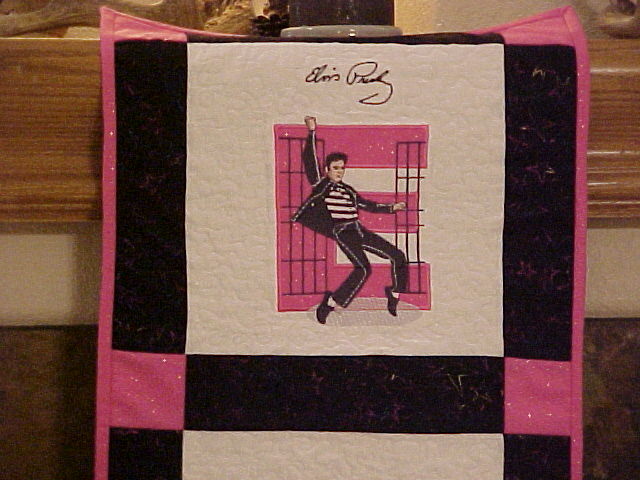 Elvis Advises…
What skills exist among the members of the group?
What is Elvis telling us about the members of this group?
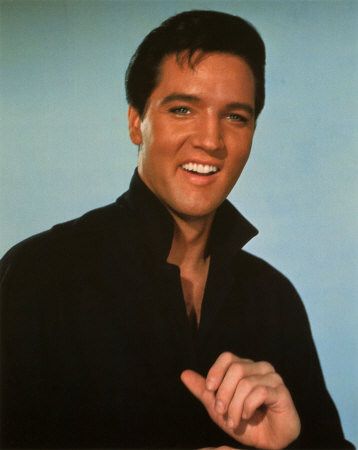 Linkage: Pragmatism
What skill or talent does each person have?
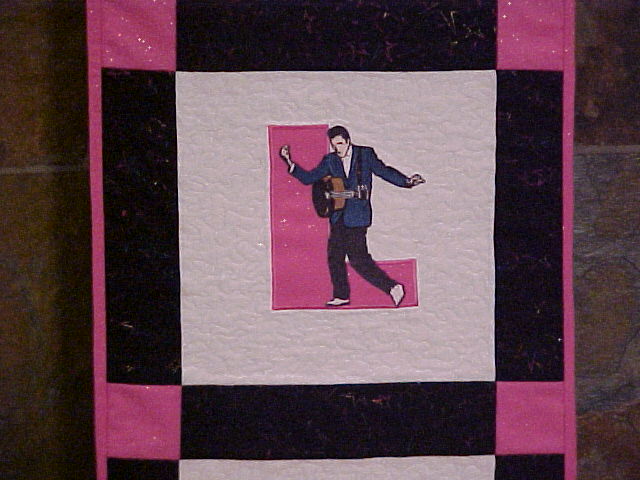 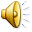 Linkage: PragmatismInquire then do what works best
Teach both liberal arts and vocational education
Centrality of human experience
Aims
Teach a process of inquiry
Promote democracy
Foster:
Personal Development
Betterment of Society
Instructional process
Individual differences
Problem solving and discovery
Role of teacher
Identify needs
Resource person
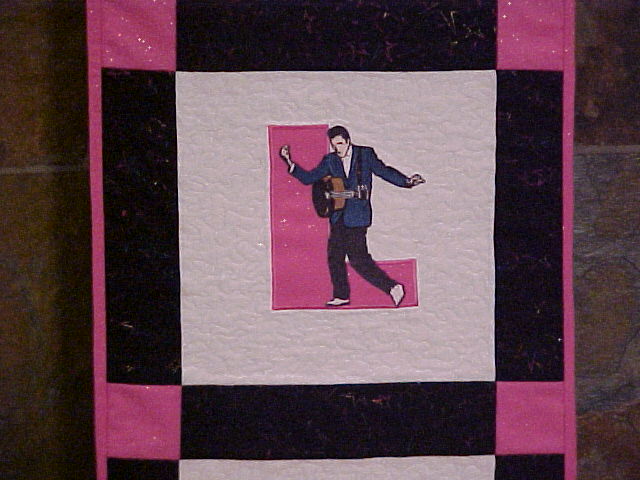 Elvis Advises…
What is Elvis telling us about social responsibility?
Who is involved?
What happens when we don’t care for others?
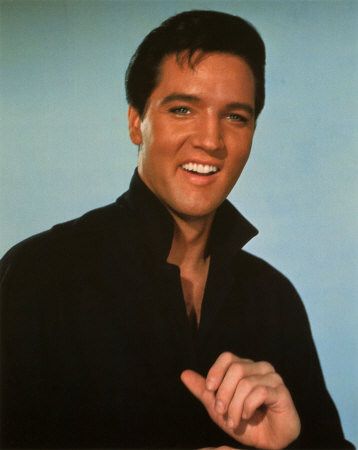 Vision: Reconstructionism
What is Elvis telling us about social responsibility?
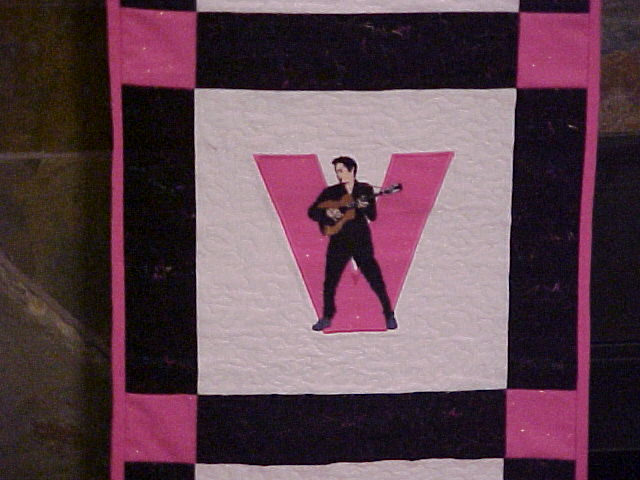 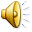 Vision: ReconstructionismEducation can be used in reconstructing society
Change rather than adjust
Holistic view of problems
Futuristic
Aims
Social activism
Encourage change agents
Instructional process
Develop decision-making abilities
Involve in social issues
Role of teacher (group leader)
Question role of teacher
Engage learners in action projects
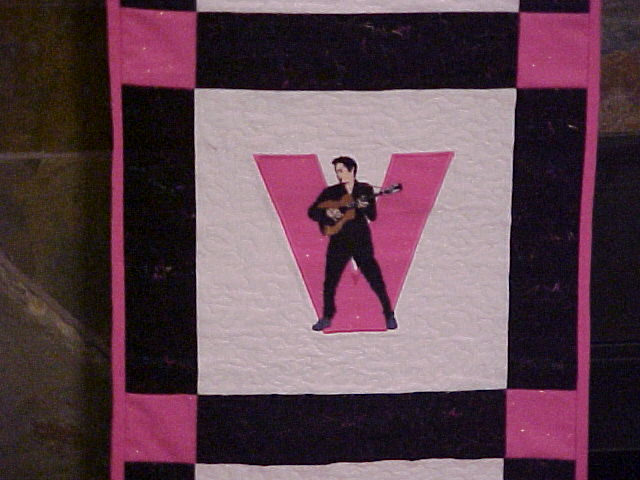 Elvis Advises…
What is Elvis teaching us about reflection and critical thinking?
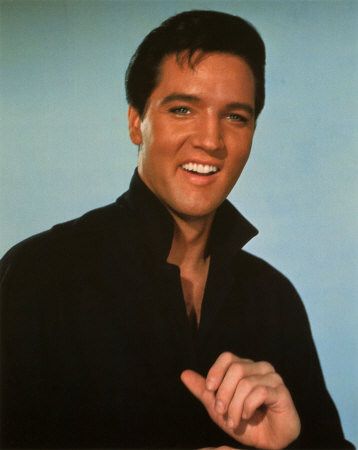 Inquisitiveness: Idealism
What is the structure of this song?
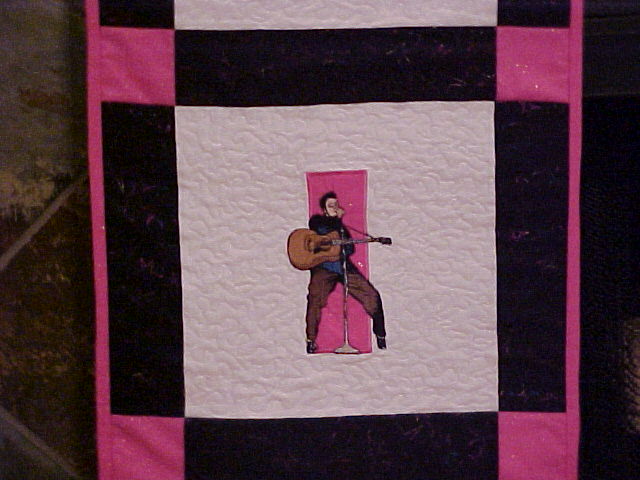 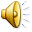 Inquisitiveness: IdealismIdeas are the only true reality
Ideas are enduring
Discovering vs creating knowledge
Aims
Search for truth
Character development
Develop critical thinkers
Role of teacher:
Guide immature learners
Instructional process:
Broad concepts vs specific skills
Socratic Method: Questioning
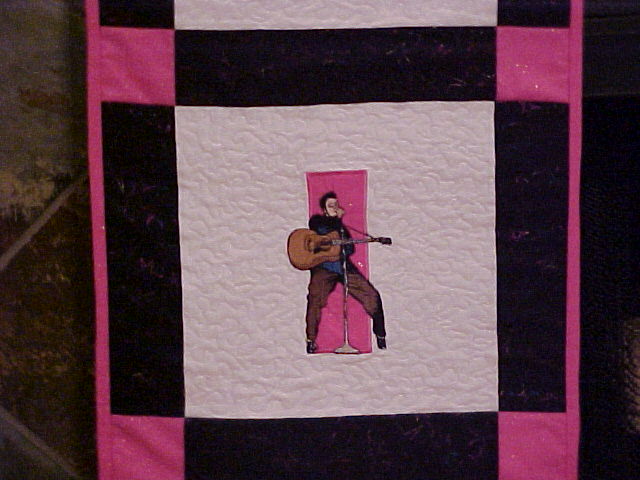 Elvis Advises…
What constitutes reality according to Elvis?
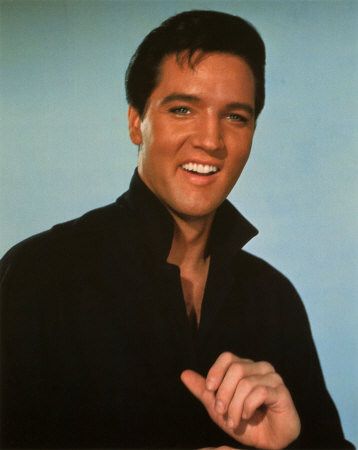 Scientific: Realism
What is real in this song?
What is not real?
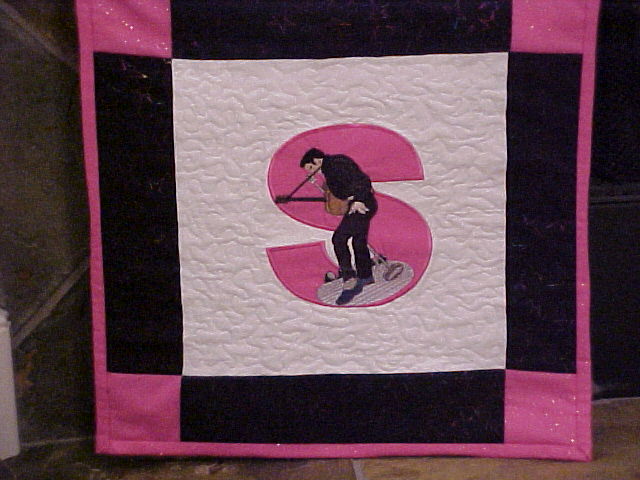 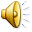 Scientific: RealismReality exists independent of the human mind
Discover ideas by studying world
Aims
Understand world through inquiry
Verify ideas in world of experience
Instructional process
Teach fundamentals
Encourage specialization
Teach scientific method
Role of teacher
Present material systematically
Encourage use of objective criteria
Be effective and accountable
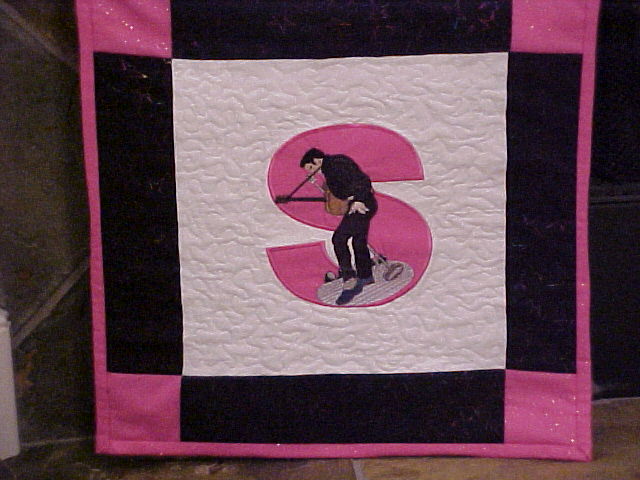 Basic Adult Learning Principles…
Summary Learning Principles...
Learner-Centered
Address Individual Differences
Through Experiences
Reflect on experiences
Give meaning to experiences
Built on:
Mutual respect
Self-direction
Responsibility
Trust
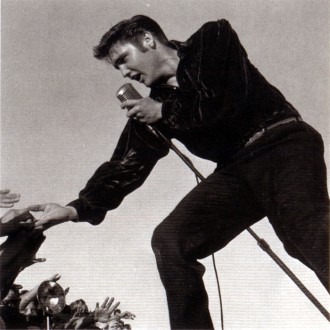 Why Emphasize Philosophy?
Understand yourself (metacognition)
Increased professionalism
Understand colleagues
Relate to colleagues
Present consistent face to others
Supports teaching style research
Promotes learner self-direction
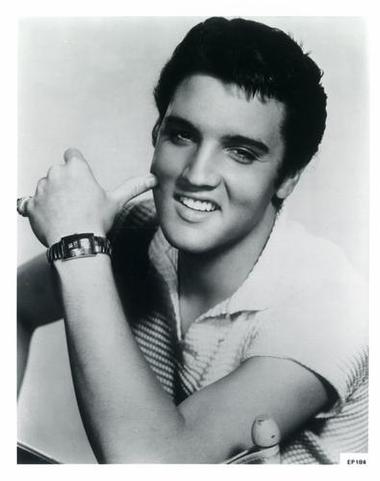 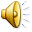 Bottom Line…
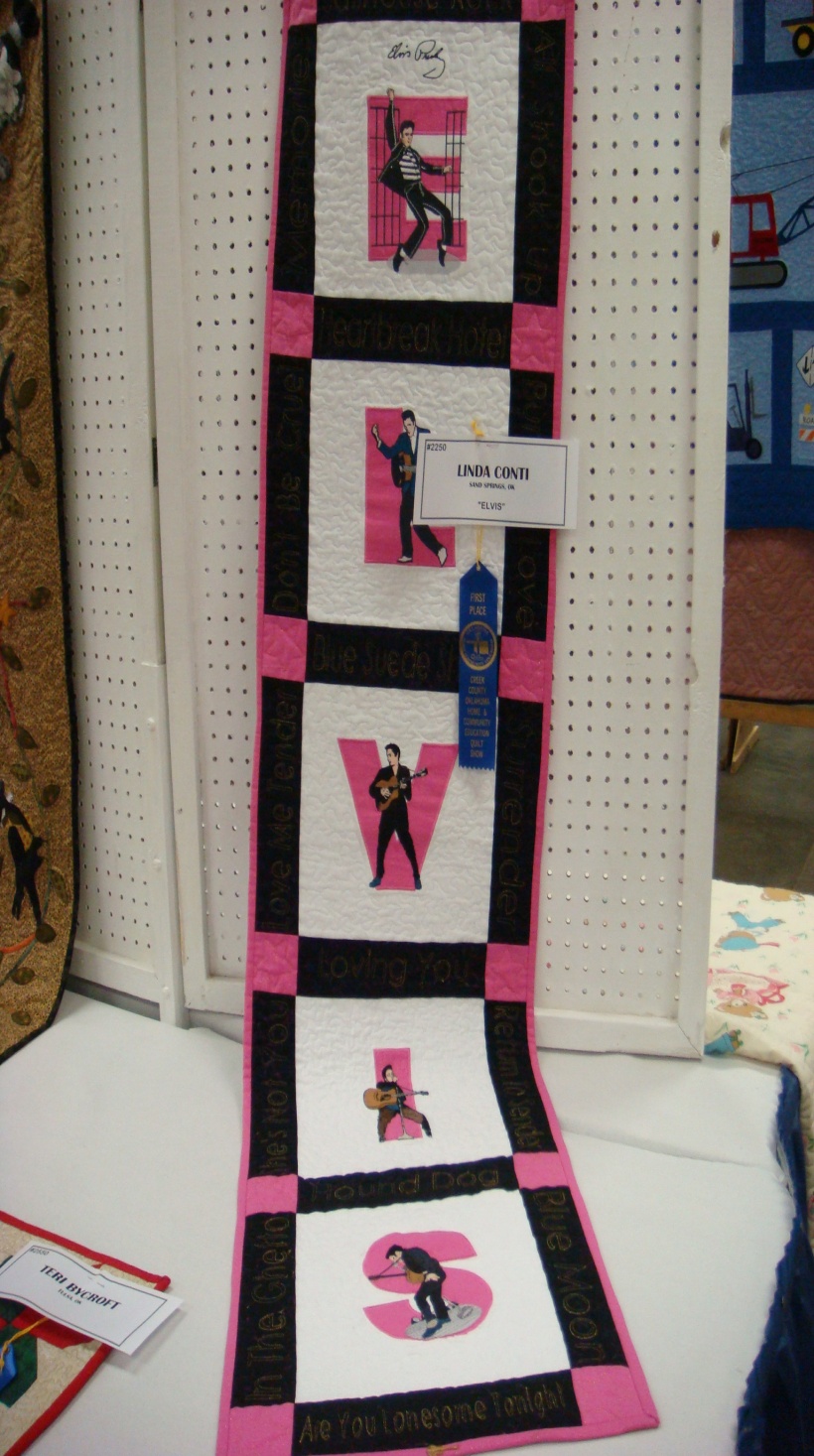 In education because of:
Dreams
Goals
Passion
When married with adult learning principles:
More effective
More professional
Activated with the          ELVIS Model…
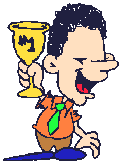 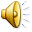 Excellent Books...
Elias, J. L., & Merriam, S. (2005). Philosophical foundations of adult education (3rd Ed.). Malabar, FL: Krieger Publishing Co.
Ozmon, H. A., & Craver, S. M. (1981). Philosophical foundations of education (2nd Ed.). Columbus, OH: Merrill Publishing Co.
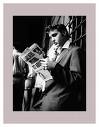 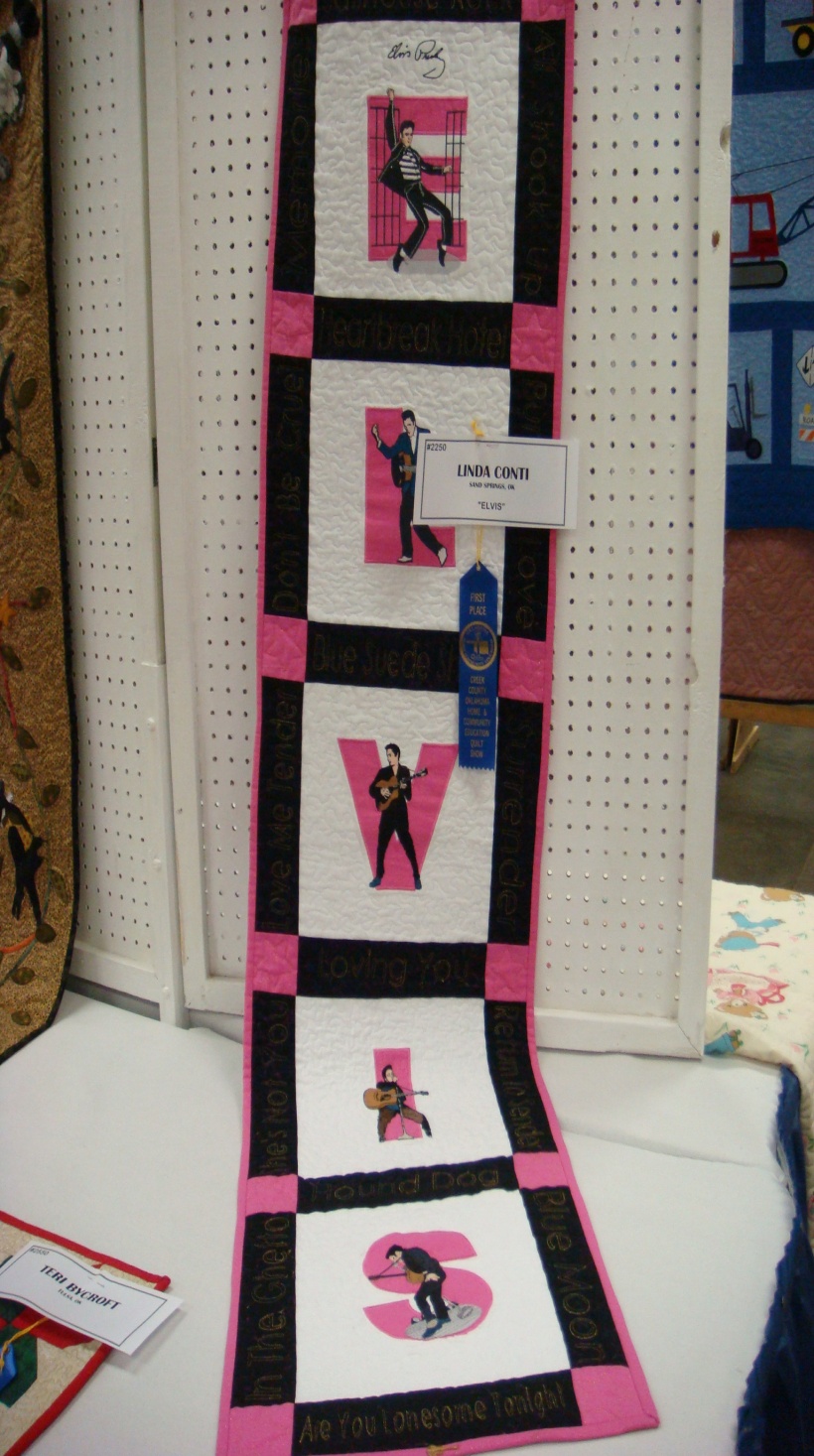 Award-Winning Quilt…
By Linda D. Conti
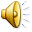